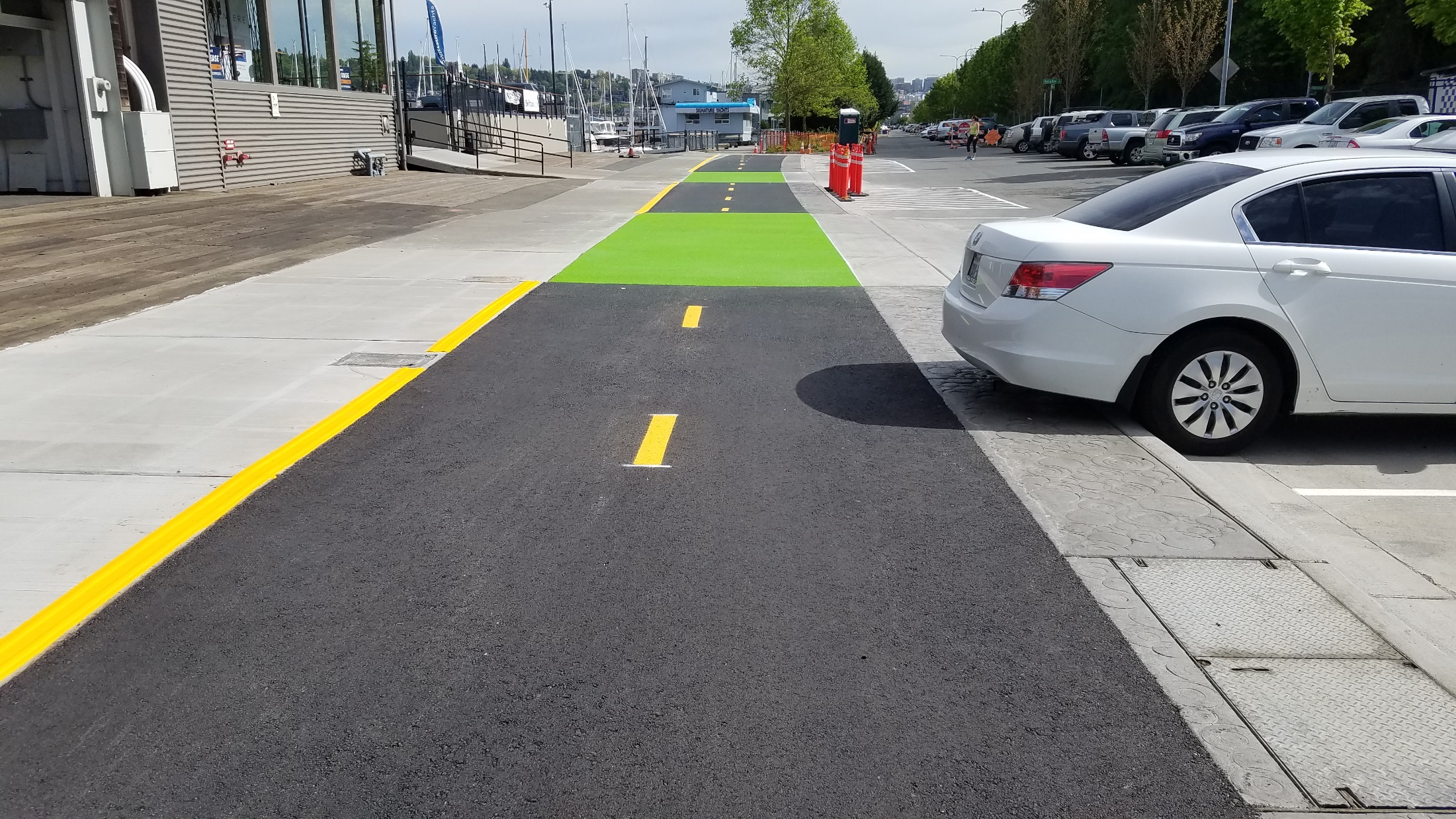 Protected bike lane progress
Seattle Bicycle Advisory Board
Sam Woods
May 4, 2016
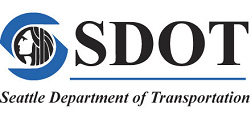 Our mission, vision, and core values
Vision: connected people, places, and products
Mission: deliver a high-quality 
transportation system for Seattle
Committed to 5 core values to create a city that is:
Safe
Interconnected
Affordable
Vibrant
Innovative

For all
2
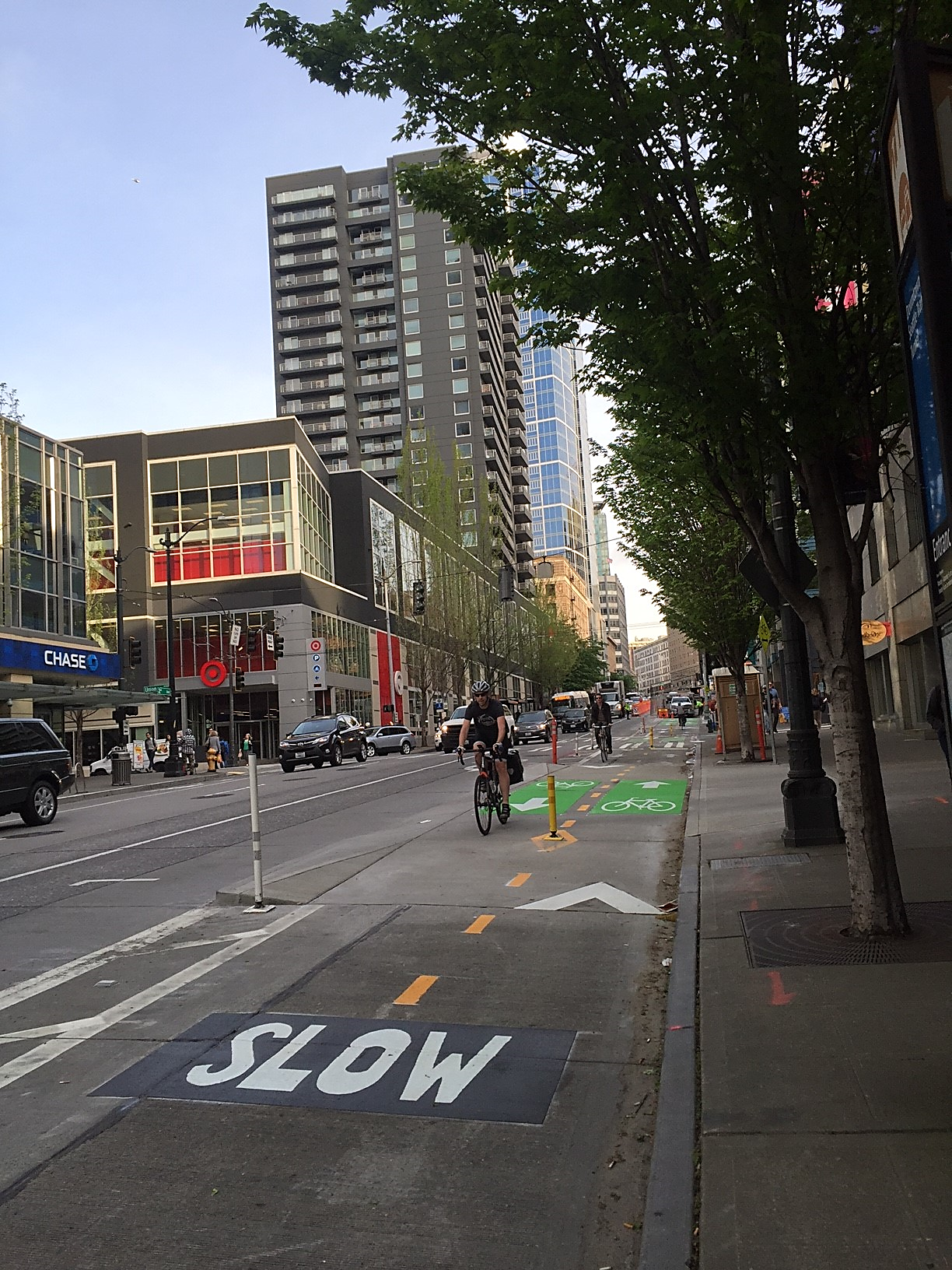 Presentation overview
Westlake Cycle Track construction
9th Ave N
2nd Ave upgrades
2nd Ave Safety Project
3
Westlake Cycle Track construction
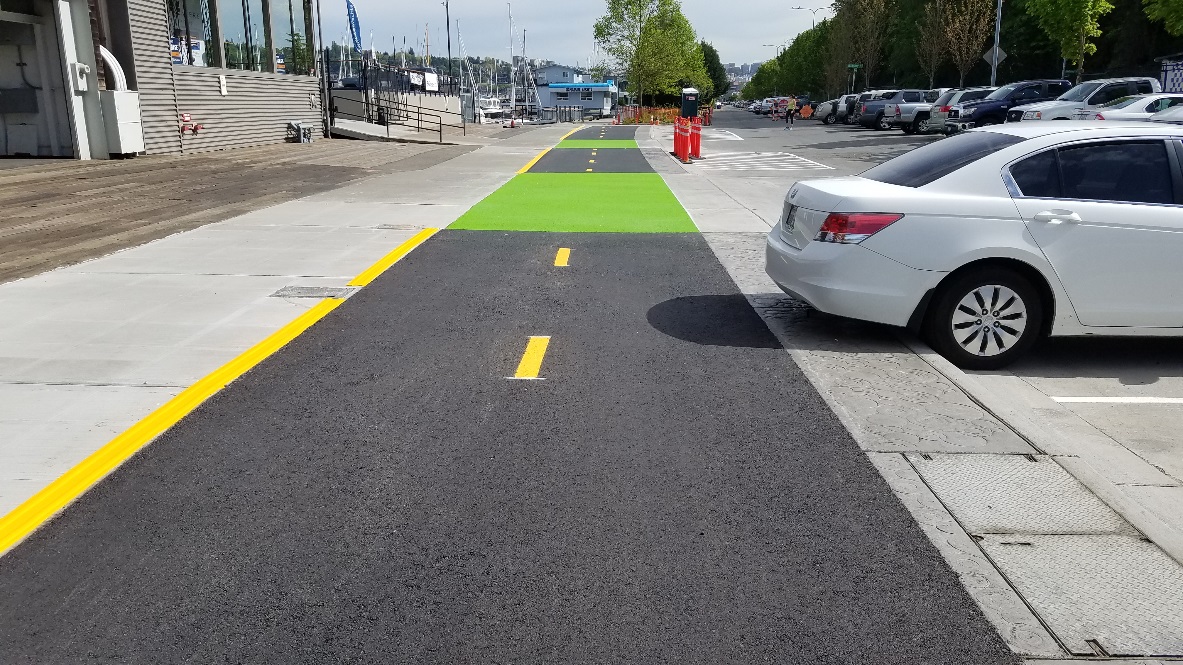 The north half of the Westlake corridor now has a protected bike lane
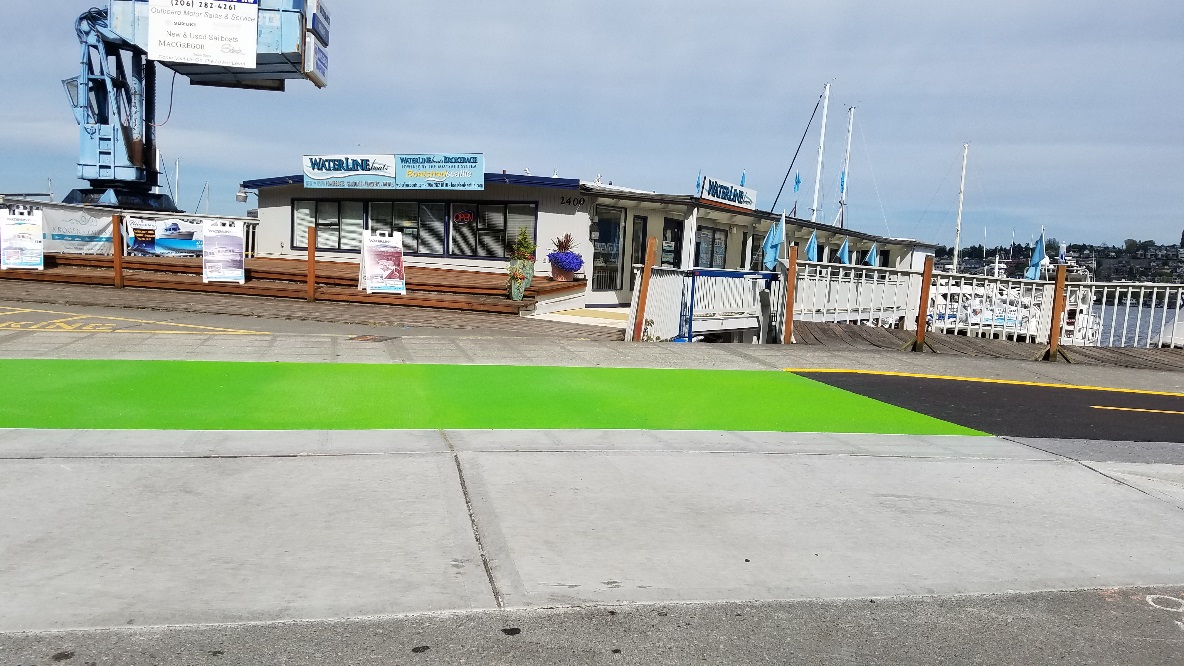 [Speaker Notes: About half way complete!
Phase 1 is complete
Phase 2 is nearly complete
Phase 3 is in progress]
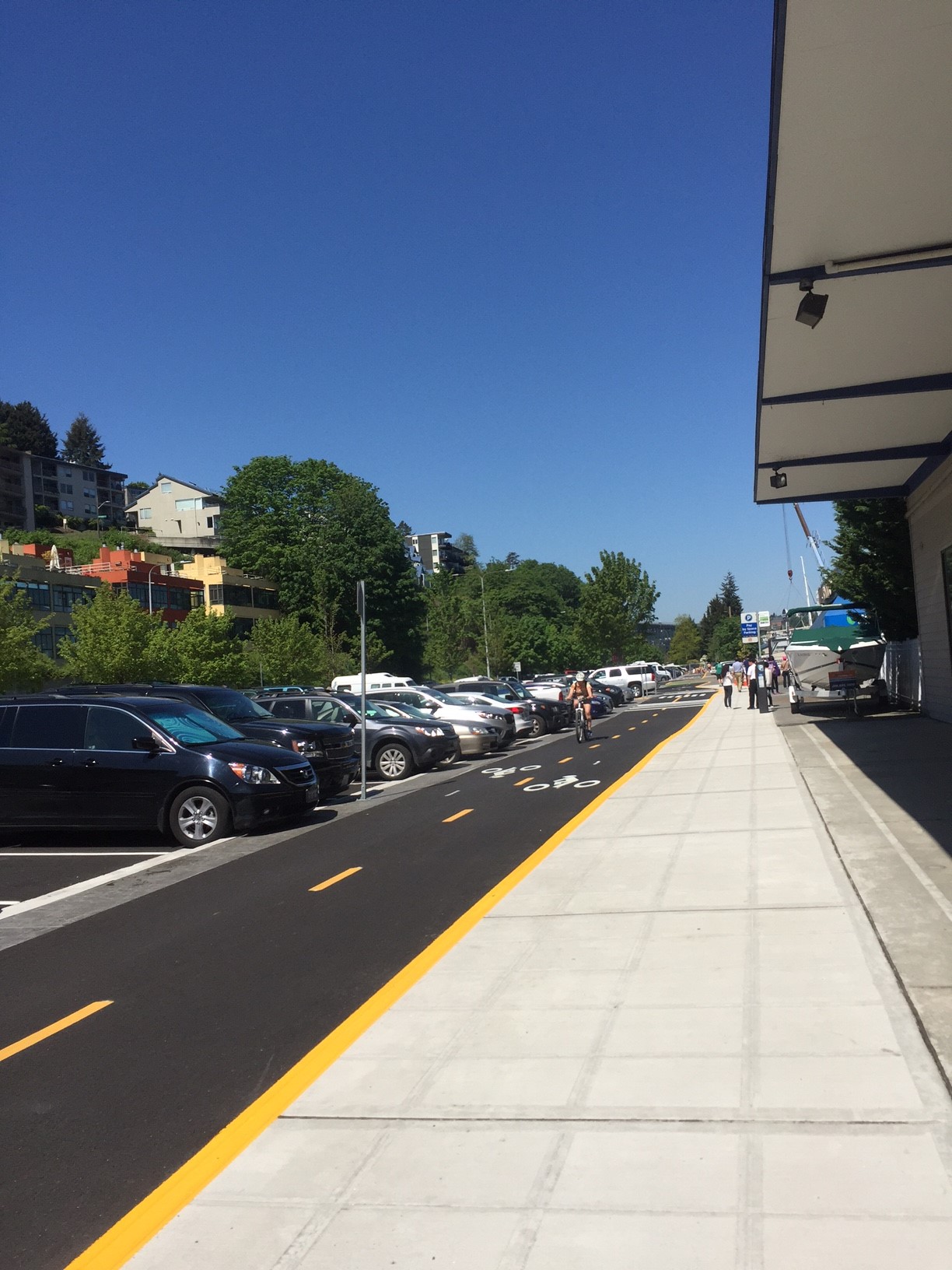 Westlake Cycle Track construction
Rider education: 
Please ride on new protected bike lane
Follow posted signs
Be on the look out for corridor ambassadors this Friday
[Speaker Notes: To help promote safety for all users, please ride on new protected bike lane rather than in the parking area or on the sidewalk. 
Working with Cascade to have ambassadors on the corridor this Friday to welcome people to the protected bike lane and encourage them to ride on it]
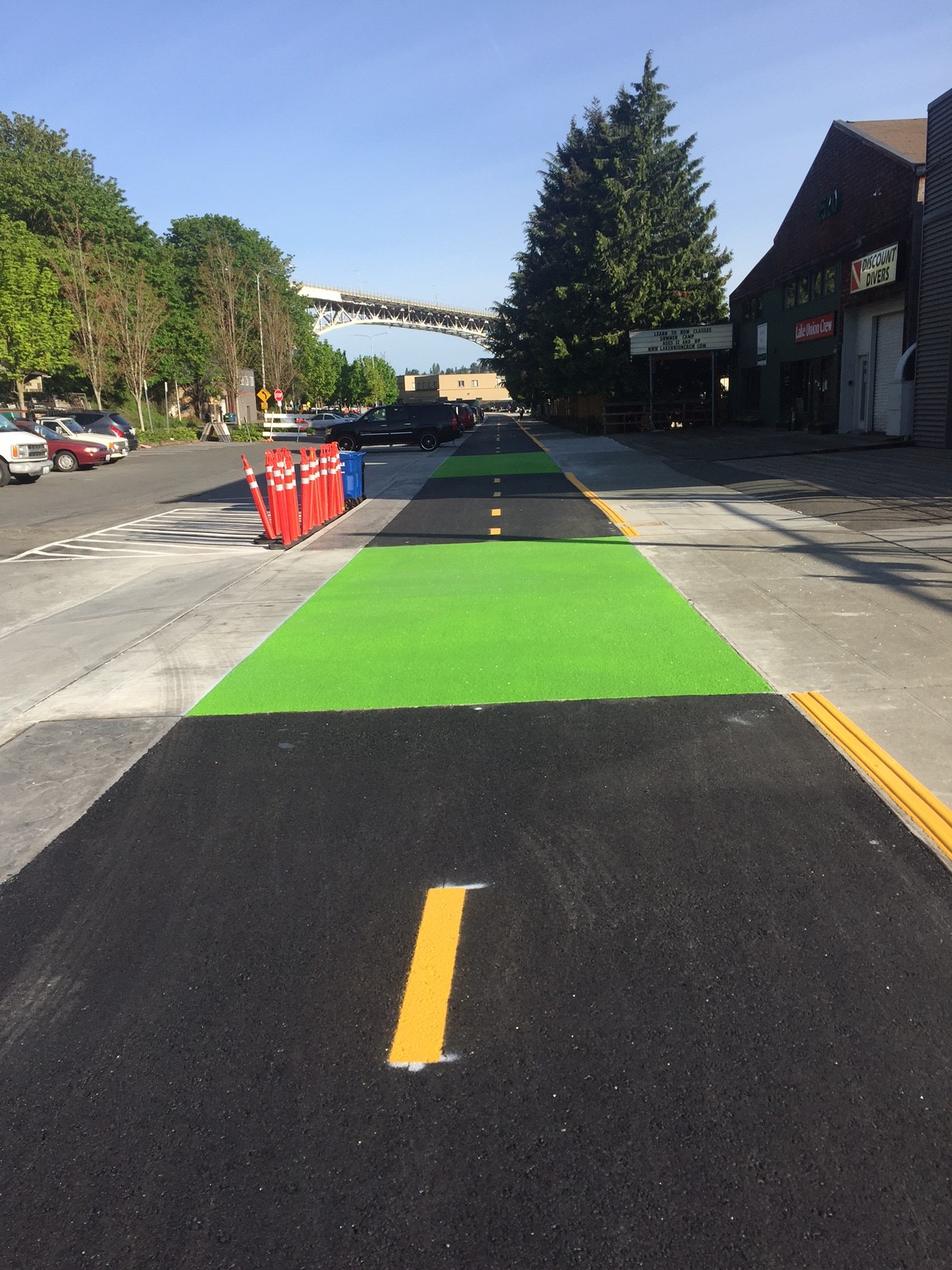 Westlake Cycle Track opening
On schedule for opening in late July
[Speaker Notes: Tentative, but baseline schedule on track to be complete by end of July]
9th Ave N Mobility Improvements
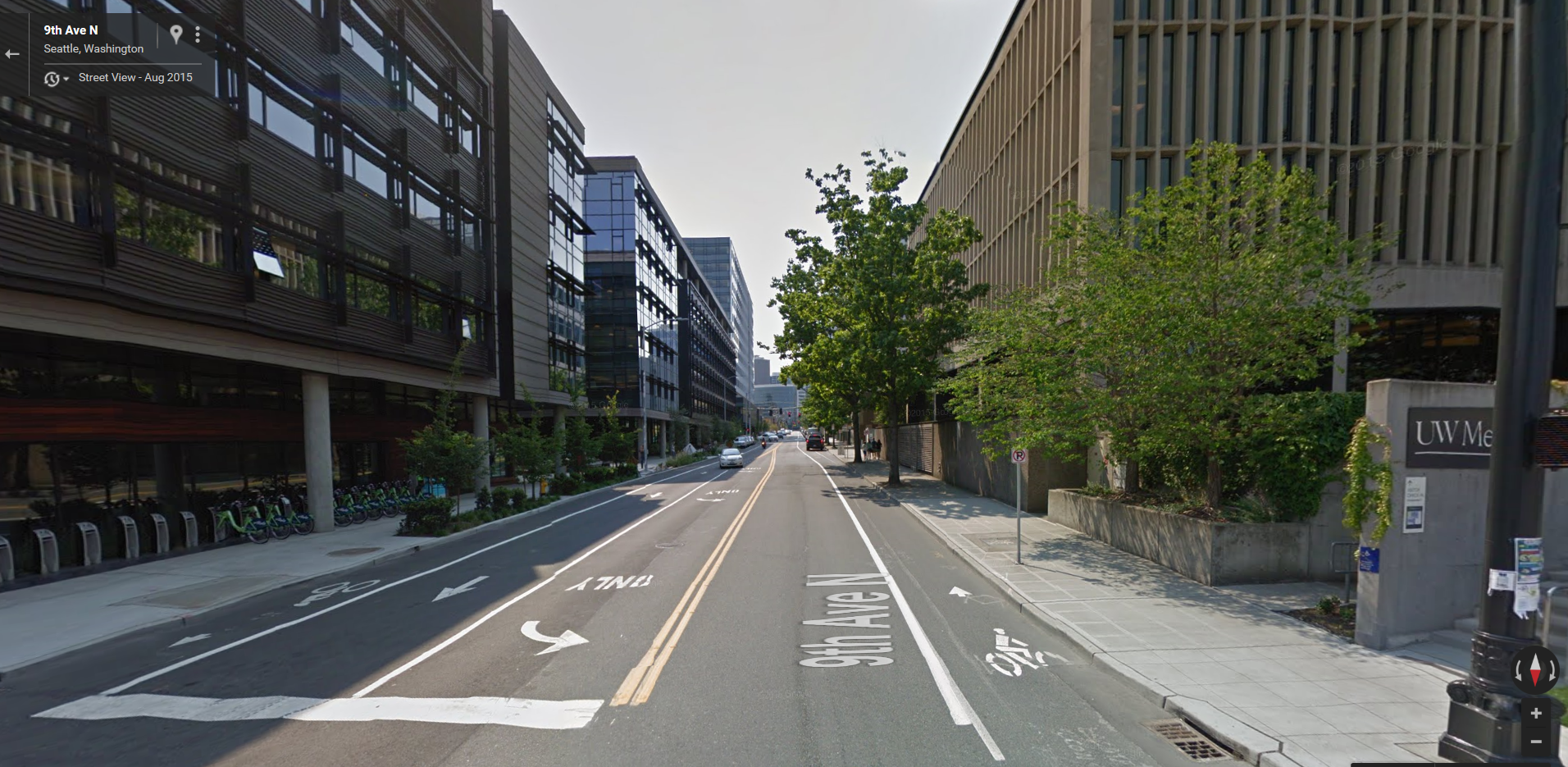 Project description
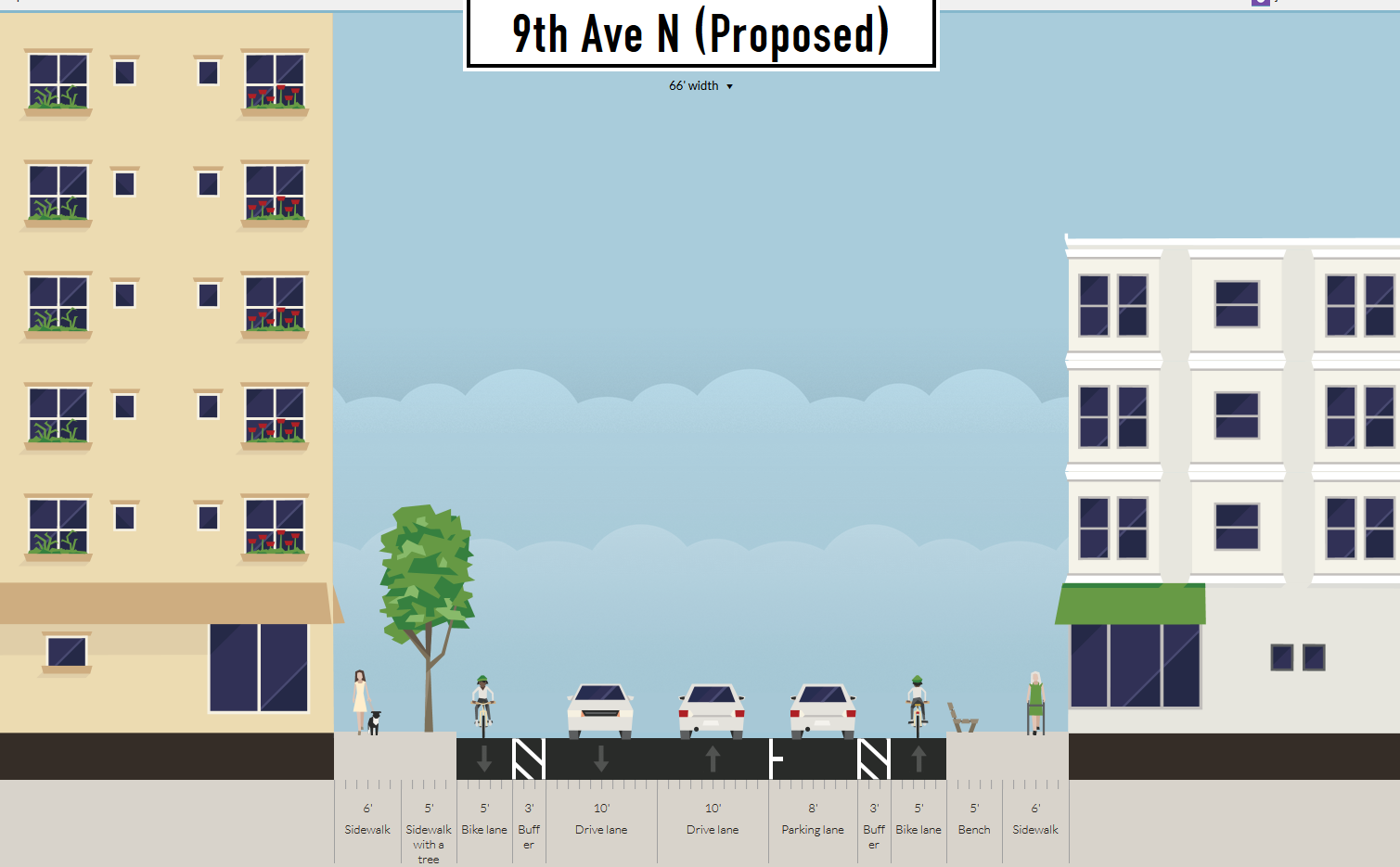 5’ 3’  10’  10’  8’  3’ 5’
8
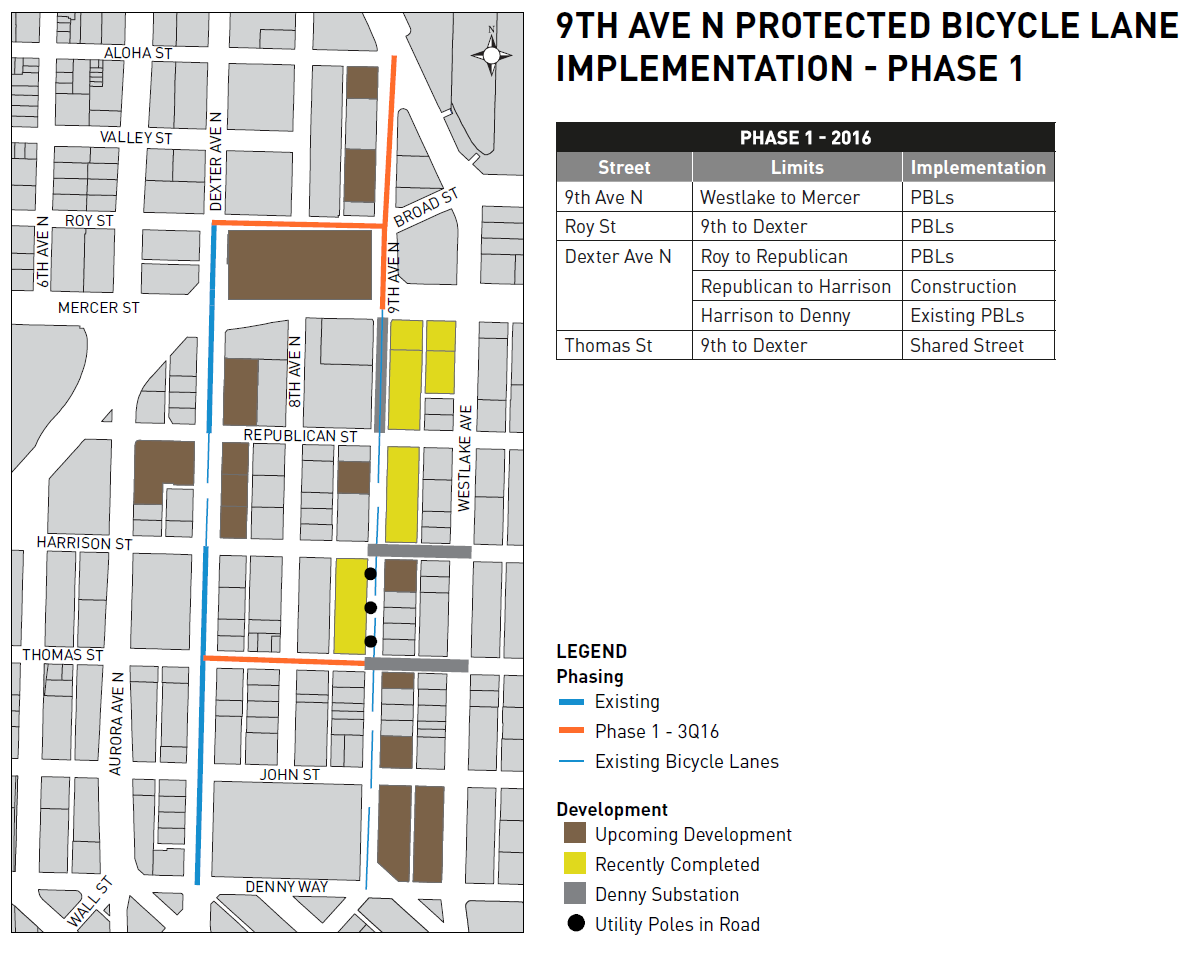 9
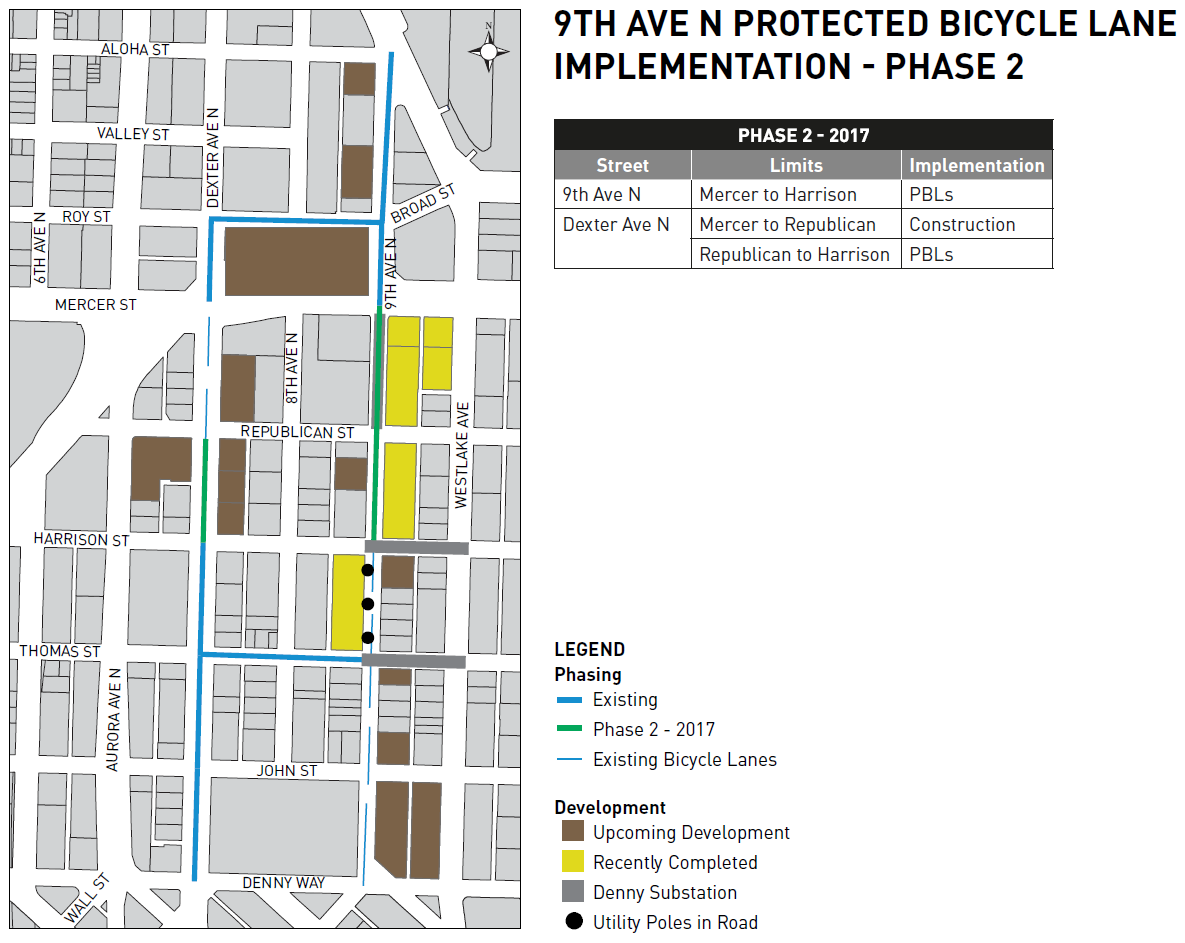 10
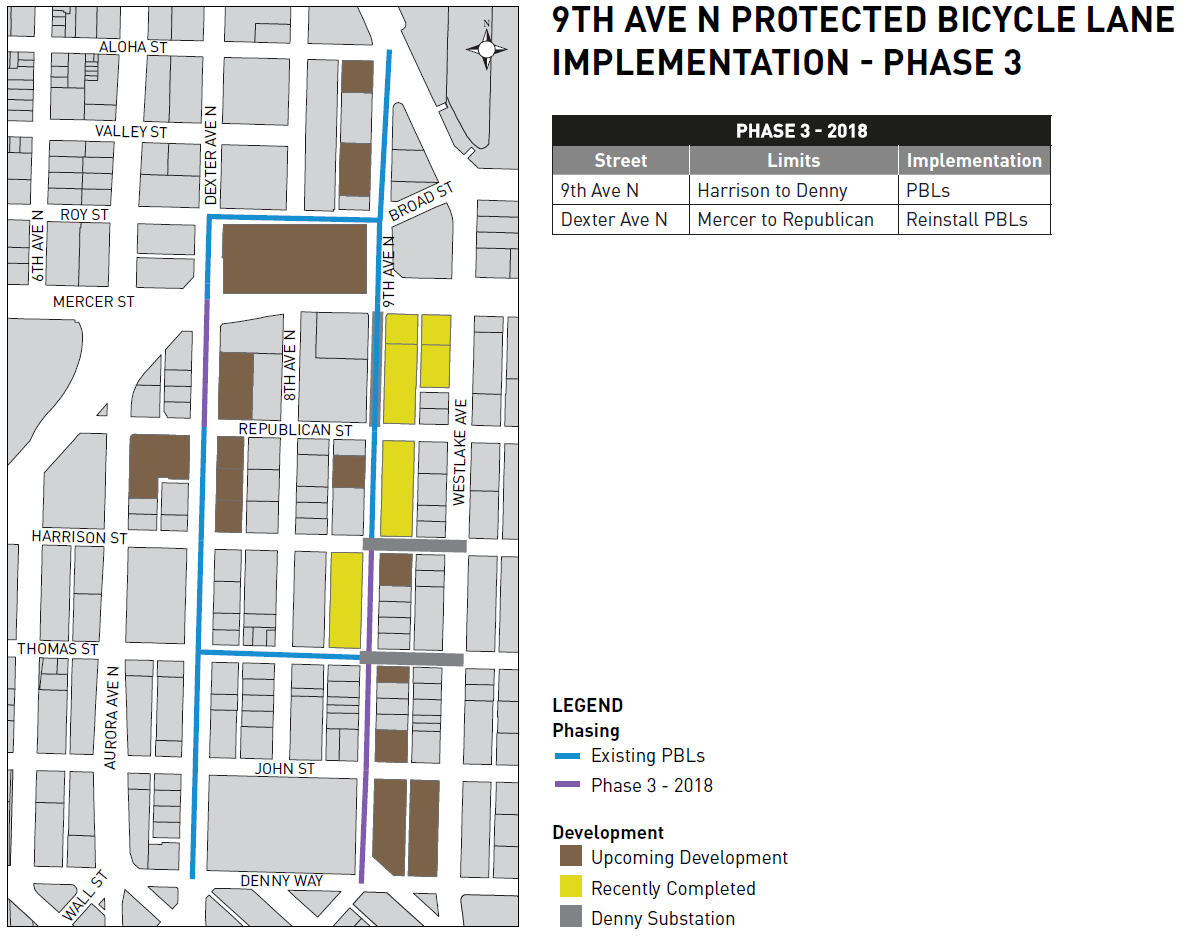 11
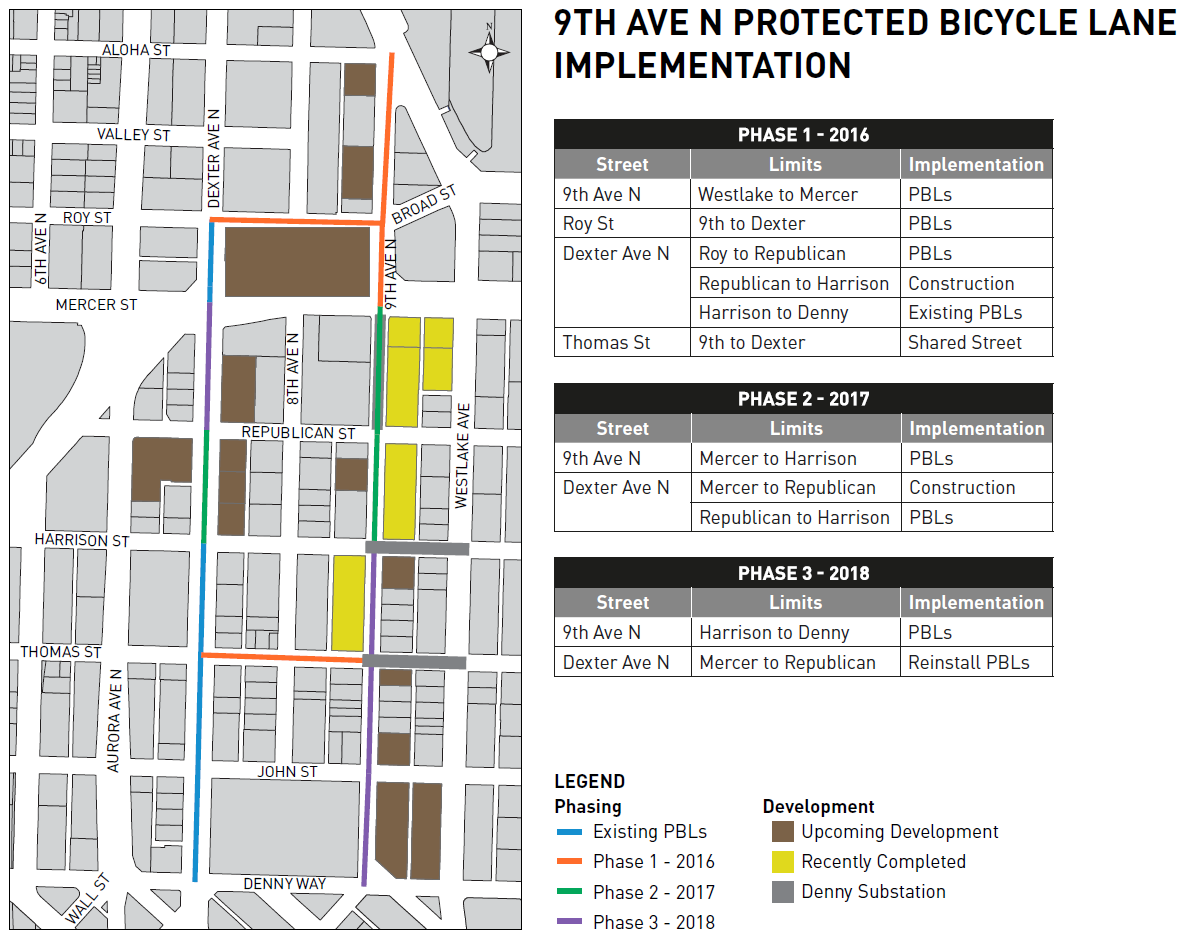 12
2nd Ave upgrades
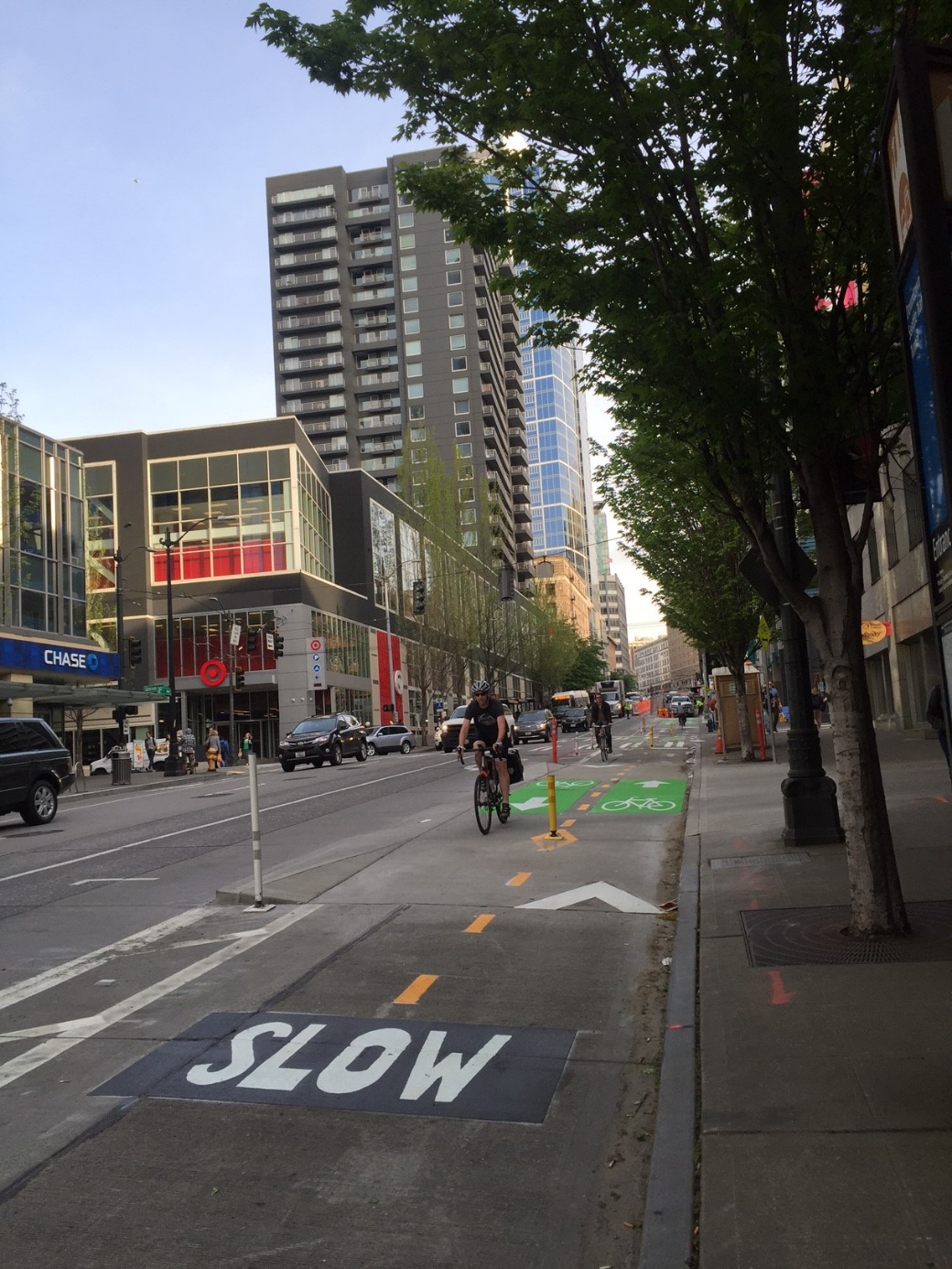 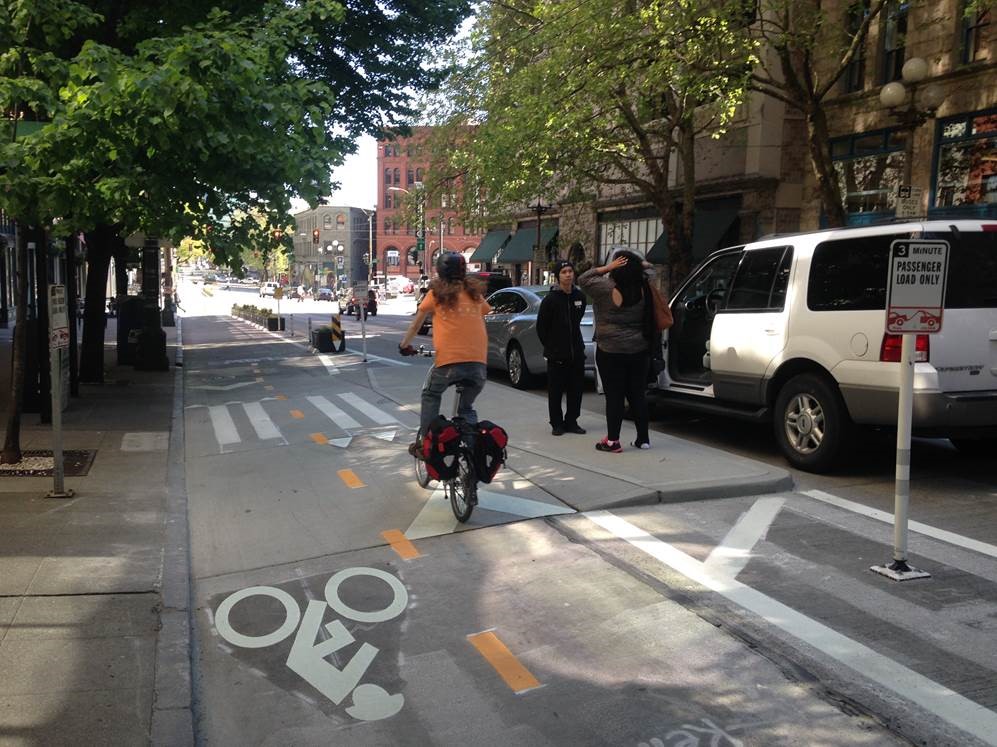 2 raised passenger load zones and 2 raised driveways
2nd Ave upgrades
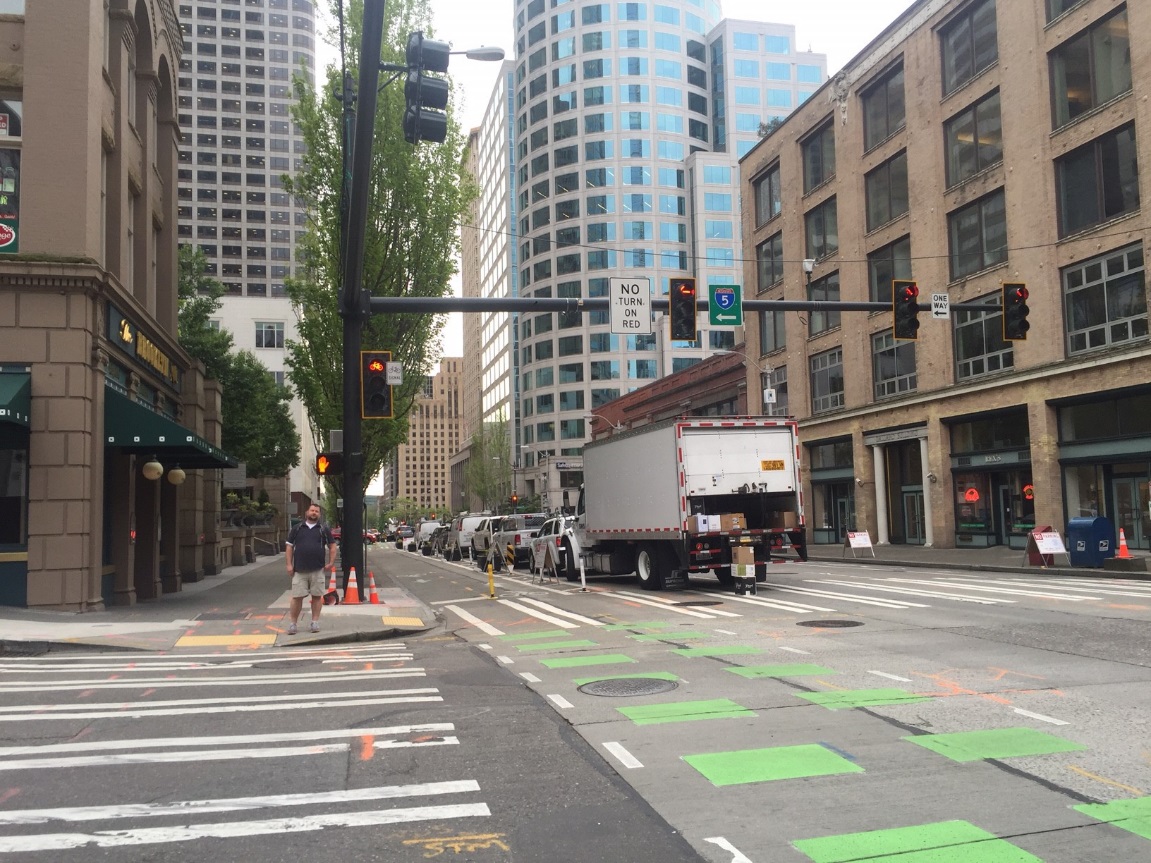 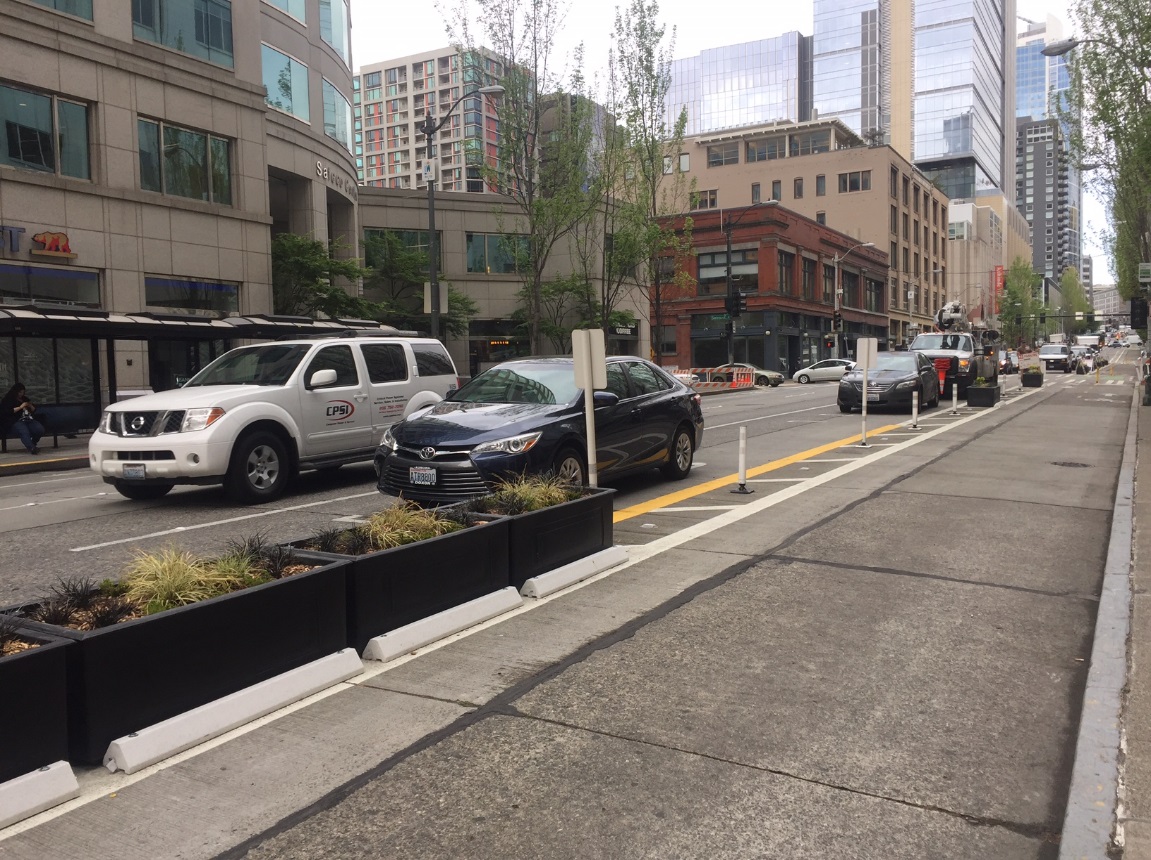 Planter boxes
Signal upgrades
2nd Ave Safety Project
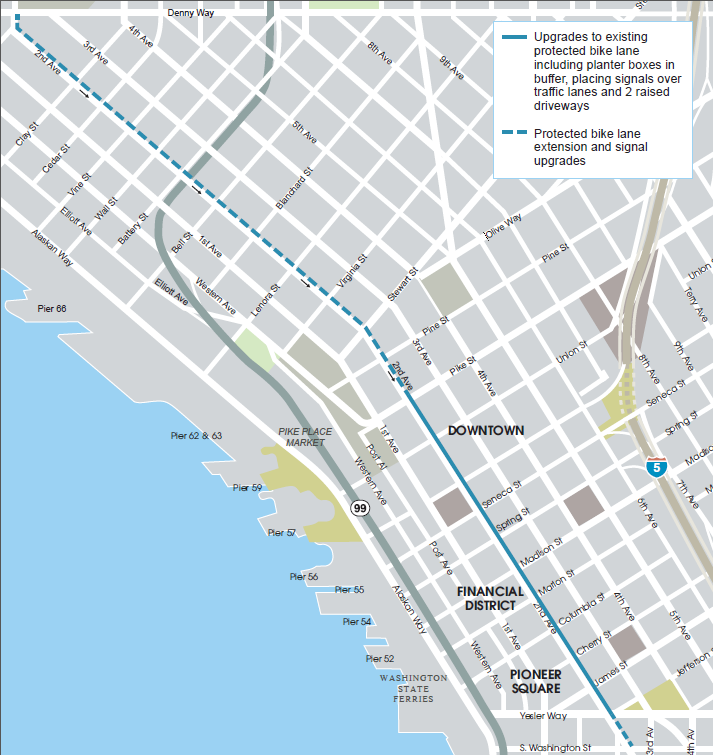 Outreach has included:
Stakeholder briefings
One-on-one meetings
Project area mailer
Door-to-door flyering and surveys
[Speaker Notes: As you know from a couple meetings ago, we’re extending the protect bike lane on 2nd up to Denny Way. 
Generally the response has been positive or neutral. The main concerns we hear are about congestion, however, signal analysis actually shows an increase in efficiency for vehicles.]
2nd Ave Safety Project timeline
Construction is planned to begin this fall
Construction complete in spring 2017
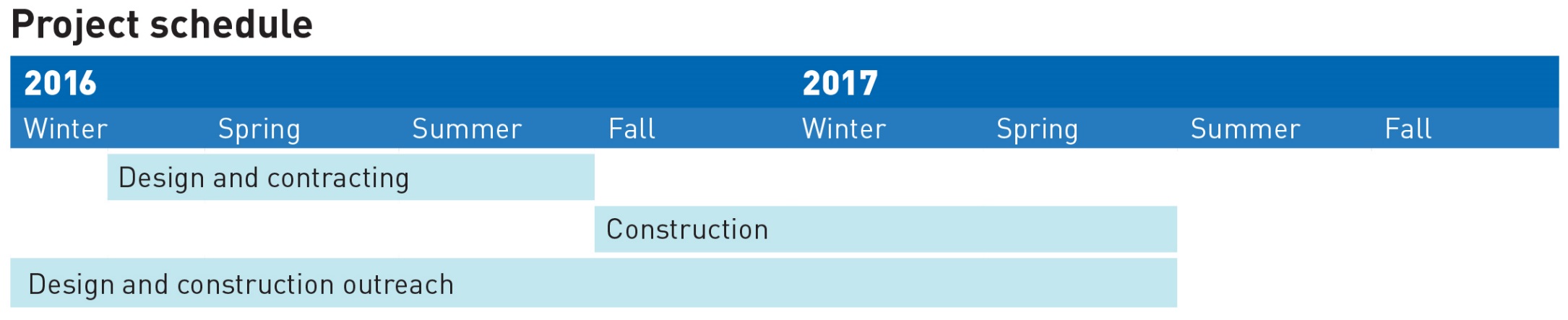 Questions?
CCBike@seattle.gov | (206) 615-1485 www.seattle.gov/transportation/2ndavepbl.htm
www.seattle.gov/transportation
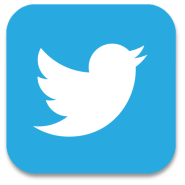 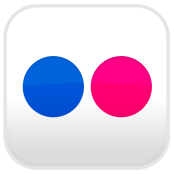 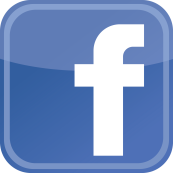 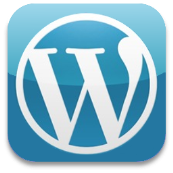 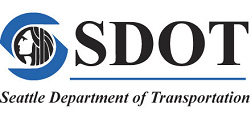